Board Best Practices: Fiscal Year Finale
May 12, 2020
Board Best Practices:Fiscal Year Finale
Year in Review:  2019/2020
Board Best Practices:Fiscal Year Finale
Board Best Practices:Fiscal Year Finale
Board Best Practices:Fiscal Year Finale
Ending Strong:  2019/2020
Board Best Practices:Fiscal Year Finale
2019/2020 Final Considerations
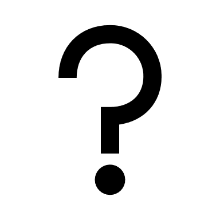 Assess all unfinished business (definition:  continued 	discussion on incomplete matters/past subjects)

	Hold annual meeting

	Adopt budget/hold budget hearing

	Continued learning plans
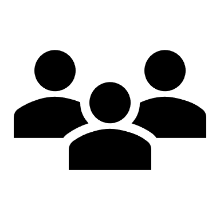 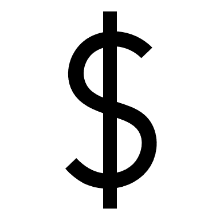 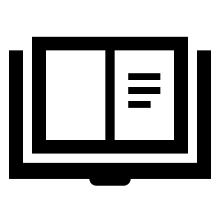 Board Best Practices:Fiscal Year Finale
Unfinished Business
Board Best Practices:Fiscal Year Finale
Charter contract reauthorization(s)

	Management transitions

	Financial commitments

	Facility modifications

	Programmatic modifications

	Vision/mission work

	Strategic planning
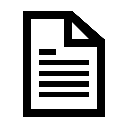 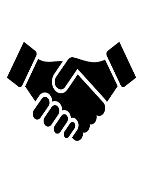 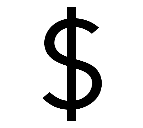 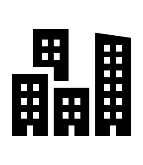 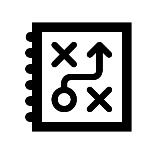 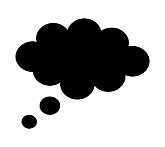 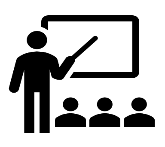 Board Best Practices:Fiscal Year Finale
Annual Meeting
Board Best Practices:Fiscal Year Finale
Annual Meeting – Sample Agenda
May 13, 2020
f.	Adoption of Resolution Designating Principal Print Media 	Source
g.	Adoption of Resolution Designating Board Members and 	Personnel Eligible to Sign Academy Checks
h.	Adoption of Resolution Designating Personnel Authorized to 	Negotiate and Implement Contracts with Service Providers 	(Vendors)
i.	Adoption of 2020/2021 School Year Calendar
j.	Appointment of Title IX, Freedom of Information, and Civil 	Rights 	Coordinators
k.	Appointment of Homeless Children and Youth Liaison
l.	Appointment of Legal Counsel
m.	Appointment of External Auditor
n.	Appointment of Chief Administrative Officer
o.	Appointment of Recording Secretary (if applicable)
p.	Appointment of Criminal History Record Information Officer
IV.	Motion to Adjourn to Regular Meeting
Call to Order and Roll Call
Public Comment (limited to agenda items only)
Business Items
Election of Officers
President
Vice President
Secretary
Treasurer
Adoption of 2020/2021 Calendar of Regularly-Scheduled Meeting Dates and Time for Academy Board
Adoption of Resolution Designating the Person Responsible for Posting Regularly-Scheduled and Special Board Meeting Date Notice(s) for the Academy Board
Adoption of Resolution Designating Public Places to Post Calendar and Individual Meeting Notices of Regularly-Scheduled and Special Meeting Date Notices for the Academy Board
Adoption of Resolution Designating Depository for Academy Funds
Board Best Practices:Fiscal Year Finale
Budget Meeting and Hearing
Board Best Practices:Fiscal Year Finale
BUDGET MEETING - SUMMER 2020
PROPOSED AGENDA (SAMPLE)
Call to Order and Roll Call
Public Comment (limited to agenda items only)
Approval of Agenda
Consent Calendar
Correspondence
Treasurer’s Report
BUDGET HEARING (SEE ATTACHED SCRIPT)
CONTINUE WITH MEETING
VIII. Adjourn
Board Best Practices:Fiscal Year Finale
Budget Hearing Script – Summer 2020
Moving on to Item VIII of the Agenda:
Board Chair:  “I need a motion to suspend the regular meeting to move into the budget hearing of (NAME OF ACADEMY)
Board Member:  “I motion we suspend the regular meeting of the (NAME OF ACEMY) to move into item VII on the Agenda:  Public budget hearing.”  Board member seconds, discussion, roll call vote (to suspend meeting to move into budget hearing); motion carries.

FYE 2021 Original Budget for the (NAME OF ACADEMY):
Board Chair:  “Pursuant to the Michigan School Code and all accompanying school budget acts, rules and regulations, public school boards are required to adopt a budget for the general fund and school service/lunch fund prior to July 1 of the fiscal year.  This meeting serves the statutory requirement for a budget hearing, which was posted in the (NAME OF NEWSPAPER WHERE MEETING/HEARING WAS POSTED), ON (DATE OF MEETING/HEARING POSTING).  The purpose of the public hearing is to allow the public an opportunity to review and comment on the proposed budget for FYE 2021.  The proposed budget was posted on the (NAME OF ACADEMY) website and hard copies have also been provided this evening.  The (NAME OF ACADEMY) now invites public comment on the proposed budget.”
Board Chair:  “The (NAME OF ACADEMY – with management company, if budget is presented by it), will present budget detail to the Board for consideration and adoption.”
	(Name of Management Company) and team share budget details of all budgets (e.g. general fund and food service)  present the 
	general appropriate resolution for fiscal year ending 2021 to the Board of adoption;
	(Name of Management Company) and team now share food service/school service budget with Board for approval and adoption.
Board Chair:  “This concludes our public budget hearing.  Can I get a motion to close the public budget hearing.”
Board Member:  “I motion we close the public budget hearing of the (NAME OF ACADEMY);” board member seconds, discussion, roll call vote (on closing public hearing)

In regular meeting:
Board Chair:  “We will now vote to accept the budgets as presented.  May I get a motion to approve the original budget through the adoption of the General Appropriation Resolution for the fiscal year ending 2021.”
Board Member:  “I motion we approve the General Appropriation Resolution for fiscal year ending 2021;” board member seconds, discussion, vote
Board Chair:  “Can I get a motion to approve the school lunch fund through the adoption of the School Lunch Fund Appropriation Resolution for fiscal year ending 2021.”
Board Member:  “I motion we approve the School Lunch Fund Appropriation Resolution for fiscal year ending 2021;” board member second, discussion, vote
Board Best Practices:Fiscal Year Finale
What Lies Ahead:  2020/2021
Board Best Practices:Fiscal Year Finale
Governing through Uncertainty
“If you do not know what to do next, do what you know to do right now . . . “ (Michael Schmitz – University of  Minnesota – Duluth)
Board Best Practices:Fiscal Year Finale
The Board’s Role:

“The board’s role remains to ensure that your hired or contracted management is doing what is in the best interest of the students, within the parameters of the law, policy, and the charter contract. This includes continuing to be engaged by regularly receiving information about their school’s academic, organizational, fiscal, and health and safety conditions outside of meetings. ”  (MAPSA Website – COVID-19 Charter School FAQs)
Board Best Practices:Fiscal Year Finale
2020/2021 Academic Year Priorities
Learning:  What plans are in place for mitigating learning loss throughout the crisis?  Is the Board directing management/leadership to develop a plan for addressing presumed learning deficiencies?

Finances:  Have you developed different budget scenarios addressing financial loss?

Student/staff safety:  Have safety plans/policy been modified to reflect an environment that ensures the public health of your students/staff/families, etc.?

Student day calendar/schedule:  Has management/leadership prepared multiple schedules to address different versions of teaching and learning for the fall? Balanced calendar . . .
Board Best Practices:Fiscal Year Finale
Summary:

Reflect on unfinished business and prioritize those needs

Conclude fiscal year with both year-end priorities and discussion of plans for advancing 2020/2021 school year

Ensure school year 2020/2021 preparedness by planning for multiple scenarios
Board Best Practices:Fiscal Year Finale
THANK YOU FOR PARTICIPATING
Angela L. IrwinAirWin Educational Services, LLC4521 Henry DriveBeaverton, MI  48612989-239-7555Email:  angela@airwinllc.com